Setting Your Homepage
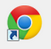 1st - Double-click the CHROME icon to open the browser.

2nd – You do not need to sign in. 





    


3rd -- If you see this bar, click the SET AS DEFAULT button.
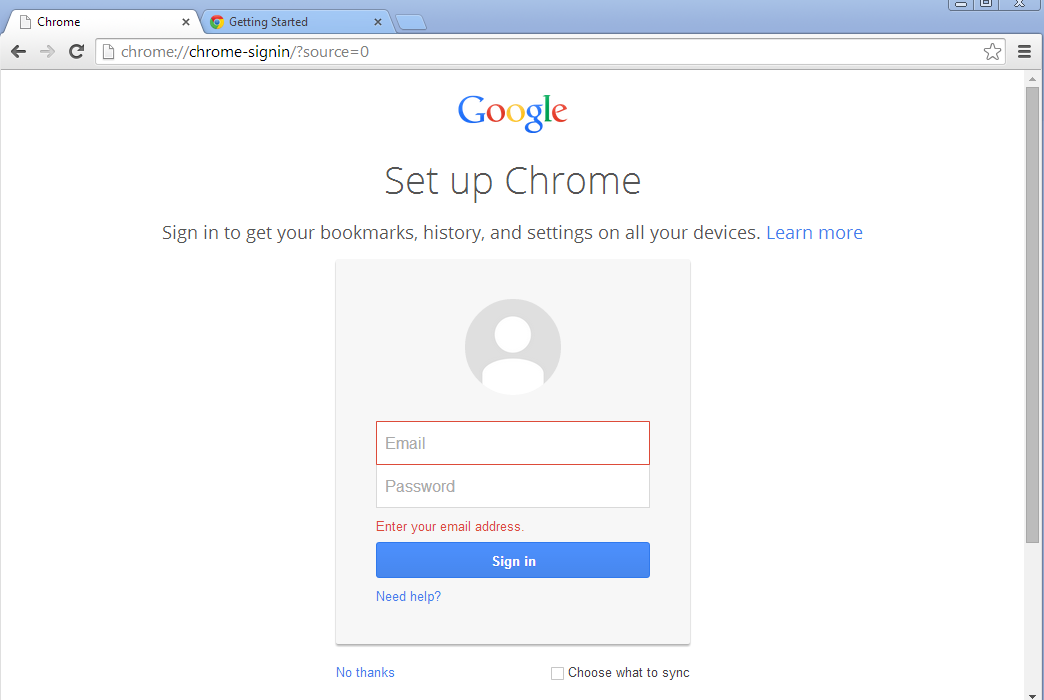 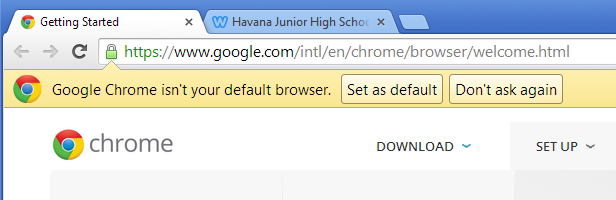 3rd - Enter the web address for the high school website.
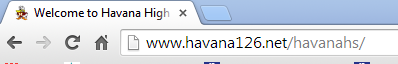 4th - Click the Chrome menu button
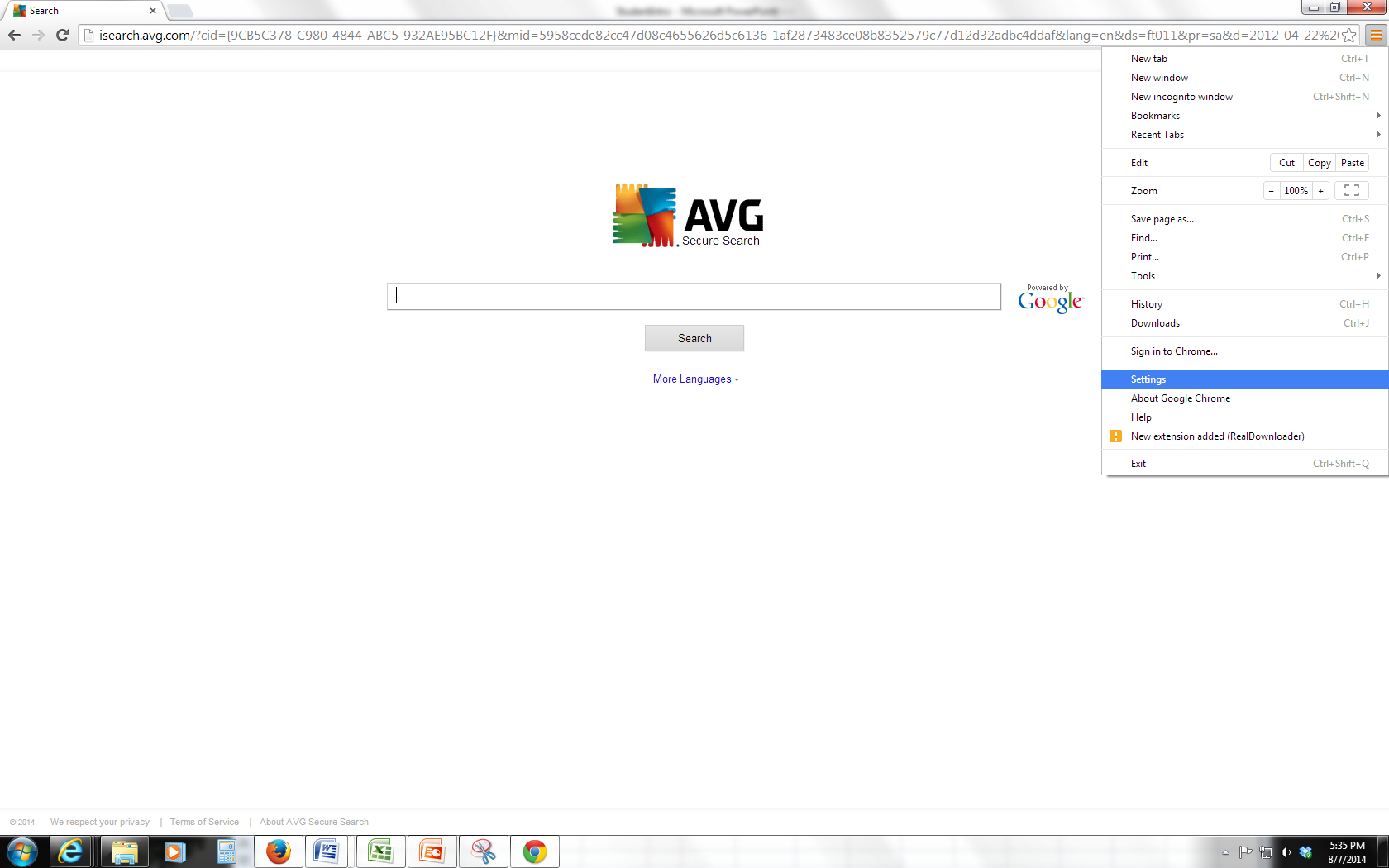 5th - Click SETTINGS.
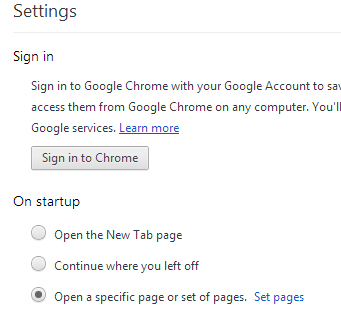 6th - Click SET PAGES
7th - Choose USE CURRENT PAGE.







                                          8th - Click OK.
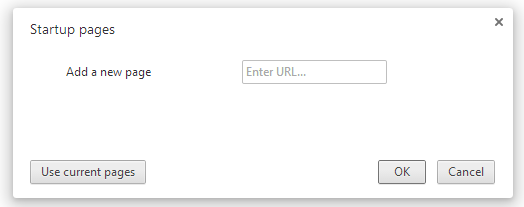 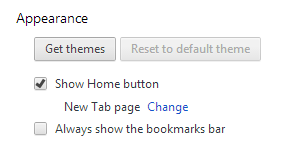 9th - Click the box in front of the SHOW HOME BUTTON.

10th – Click CHANGE. 


11th - Choose OPEN THIS PAGE.
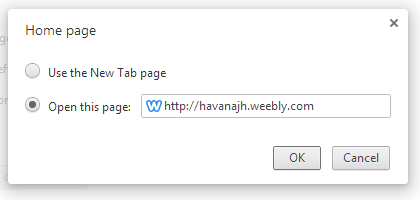 12th – Type in the high web address. Click OK.
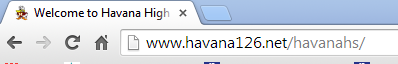 13th – Click the X to close the Settings TAB.
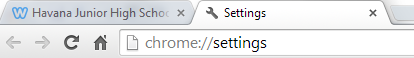